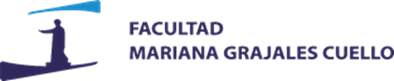 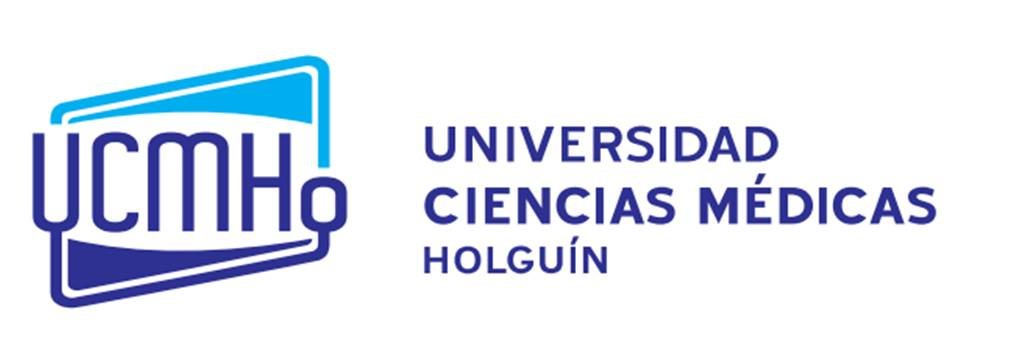 XV SEMINARIOCIENTÍFICO METODOLÓGICO
Trabajo Practico Final de la Asignatura Salud Publica Plan E
Apolonio Reyes Mendoza, Dalila Chacón Bonet, Cándida Rosa Durán González, Mileydis Rosello López.apolo@infomed.sld.cu
INTRODUCCIÓN / INTRODUCTION
MÉTODO / METHOD
Recordemos que según la OMS La salud es un estado de completo bienestar físico, mental y social, y no solamente la ausencia de afecciones o enfermedades..
Por lo que es de suma importancia que los estudiantes trabajen en los 4 tipos der salud: Salud Física, Emocional, Mental y Espiritual.
Siendo hoy los principales problemas de salud: Cáncer, Diabetes, la salud del corazón y muchas  enfermedades transmisibles, Obesidad, Consumo indebido de drogas, problemas sociales evidentes como pobreza, exclusión social, explosión demográfica, desempleo, migración, antidemocracia, violencia, calentamiento global y contaminación ambiental, entre otros; cobran su explicación en un marco globalizado
Se realizó mediante un estudio de tipo experimental (cuasi experimento), desde el paradigma mixto con metodología cuanti-cualitativa y en otros casos una estrategia de intervención ambiental. Según los resultados obtenidos de las encuestas aplicada por cada estudiante
OBJETIVOS / OBJETIVES
Que cada estridente aplique de forma directa 100 encuestas a poblaciones específicas para determinar su principal problema de salud y en base a ello realizar una intervención educativa que permita minimizar o resolver el principal problema detectado.
RESULTADOS / RESULTS
Gráficos y tablas / Graphs  and Tables
Fueron evaluados 42 Equipos integrados por  136 estudiantes siendo sus  evaluaciones las siguientes: 
83 estudiantes con 5
 49 estudiantes con 4 y
4 estudiantes con 3
Ningún suspenso.
CONCLUSIONES / CONCLUSIONS
Este trabajo final ha tenido un impacto positivo en los estudiantes pues su metodología los obliga a pensar y ser creativos para poder resolver los Problemas detectados. em grupos específicos de población.
Fueron abordados temas relacionados con las Enfermedades Crónicas no transmisibles ECNT (Cáncer, ERC, Diabetes, Enfermedades del Corazón y enfermedades cerebrovascular),  Dengue. Cólera, PAMI, Problemas ambientales que le dan salida al Proyecto una sola salud.
REFERENCIAS / REFERENCES
Texto / Text
Continuar perfeccionando su metodología –
Agregar temas de vital importancia como el PAMI
Divulgar sus resultados a los decisores y en diferentes jornadas Científica